BIENVENUE!!!
Algèbre et Nombre Mathématiques 20-1
Chantal Goudreau
Le mardi 4 octobre
BIENVENUE!!!!!!!!
CHANTAL GOUDREAU
ENSEIGNANTE
ÉCOLE MAURICE-LAVALLÉE
EDMONTON, AB
cgoudreau@centrenord.ab.ca
ET VOUS?
Objectifs
se familiariser avec le contenu du programme
prendre connaissance des approches, des stratégies, d’activités, et du matériel d’appui qui pourrait nous aider
partager nos expériences et nos connaissances sur le sujet
Au menu
RAG et RAS du nouveau programme (une courte comparaison avec le vieux programme)
Les grands concepts « Algèbre et Nombre »
Ressources: manuels supplémentaires, GIZMOS
La différenciation: les questions en parallèles, les questions ouvertes, le choix
Le jeu
Le socio-constructivisme
Un vidéo pour nous faire réfléchir…
http://www.youtube.com/watch?v=HTIlsTW77Y8
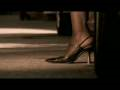 Le vieux programme
Troisième thème : Les autres équations et les fonctions non linéaires et polynomiales
RAG: Représenter et analyser des situations comportant des expressions mathématiques, des équations et des inéquations.
RAG: Examiner la nature de relations en mettant l’accent sur les fonctions.
RAG: Représenter et analyser des fonctions quadratiques, polynomiales et rationnelles, en utilisant les outils technologiques appropriés.
Résoudre des équations non linéaires : par la factorisation et graphiquement.
Utiliser le théorème du reste pour évaluer des expressions polynomiales et le théorème de factorisation pour déterminer les facteurs de polynômes.
Effectuer des opérations sur des fonctions et des compositions de fonctions.
Déterminer la réciproque d’une fonction.
Décrire, tracer et analyser les fonctions polynomiales et rationnelles, en utilisant les outils technologiques.
Formuler et appliquer des stratégies pour résoudre :
• des équations valeur absolue,
• des équations contenant des radicaux,
• des équations rationnelles,
• des inégalités quadratiques,
• des inégalités polynomiales.
Les résultats d’apprentissages
ALGÈBRE ET NOMBRE
RAG: Développer le raisonnement algébrique et le sens du nombre.
Démontrer une compréhension de la valeur absolue de nombres réels.
Résoudre des problèmes comportant des opérations impliquant des radicaux numériques et algébriques.
Résoudre des problèmes comportant des équations contenant des radicaux (limité aux racines carrées).
Déterminer des formes équivalentes d’expressions rationnelles (limité à des expressions où les numérateurs et les dénominateurs sont des monômes, des binômes ou des trinômes).
Effectuer des opérations sur des expressions rationnelles (limité aux expressions où les numérateurs et les dénominateurs sont des monômes, des binômes ou des trinômes).
Résoudre des problèmes comportant des équations rationnelles (limité aux numérateurs et aux dénominateurs qui sont des monômes, des binômes et des trinômes).
Les grands concepts« Algèbre et Nombre 20-1»
Quelques ressources d’appui
Absolute Value Publications		      McGraw-Hill Ryerson						Student Workbook
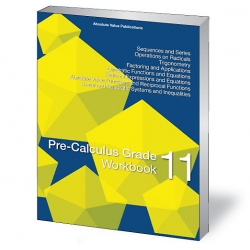 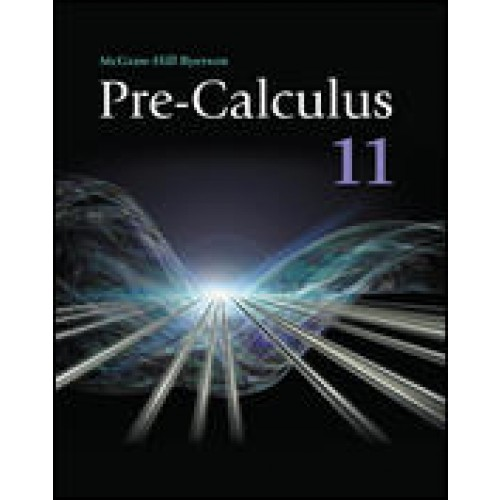 Une ressource d’appui
LES GIZMOS
http://www.explorelearning.com/index.cfm
Essai gratuit
Faire une demande
L’utilisation des GIZMOS
RAS: 
Démontrer une compréhension de la valeur absolue de nombres réels.
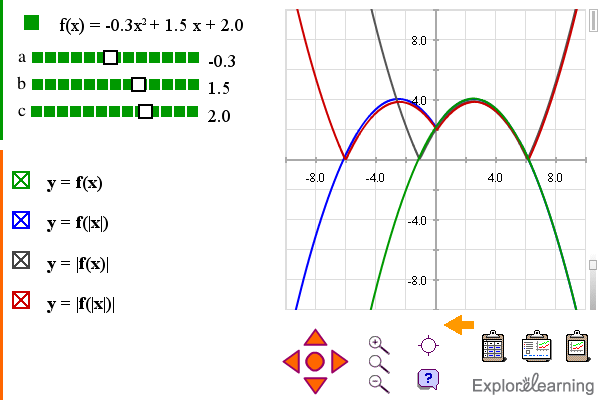 L’utilisation des GIZMOS
RAS:
Résoudre des problèmes comportant des équations contenant des radicaux (limité aux racines carrées).
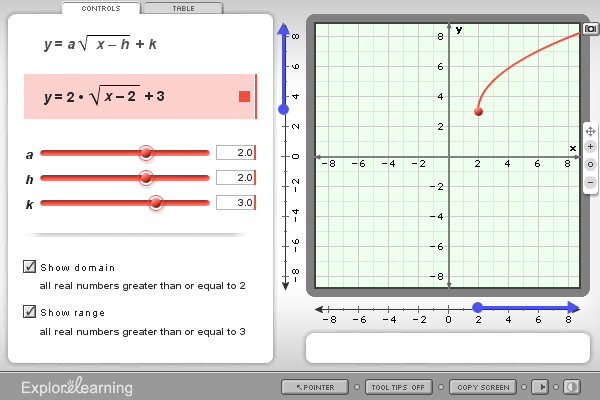 L’utilisation des GIZMOS
RAS:
Résoudre des problèmes comportant des équations contenant des radicaux (limité aux racines carrées).
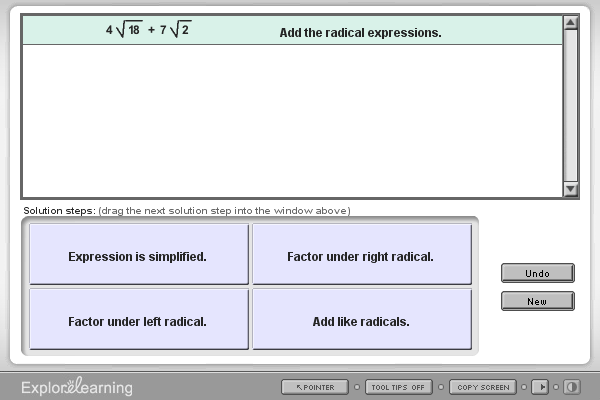 L’utilisation des GIZMOS
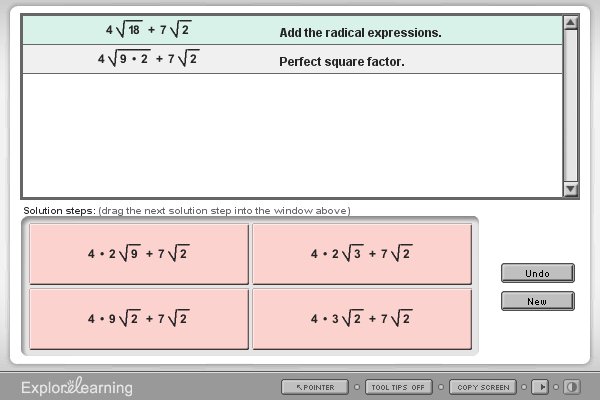 L’utilisation des GIZMOS
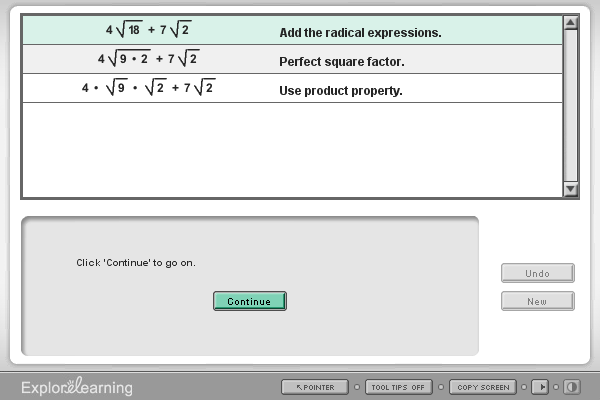 L’utilisation des GIZMOS
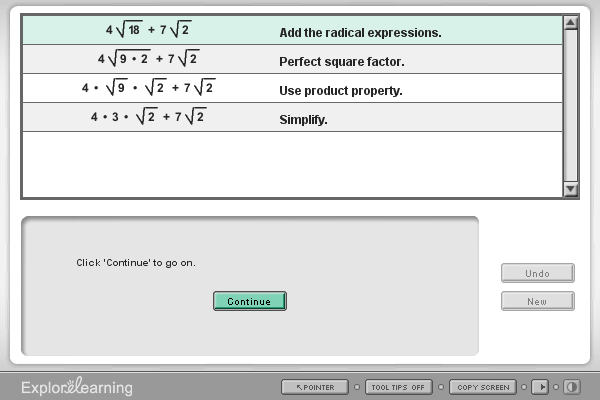 L’utilisation des GIZMOS
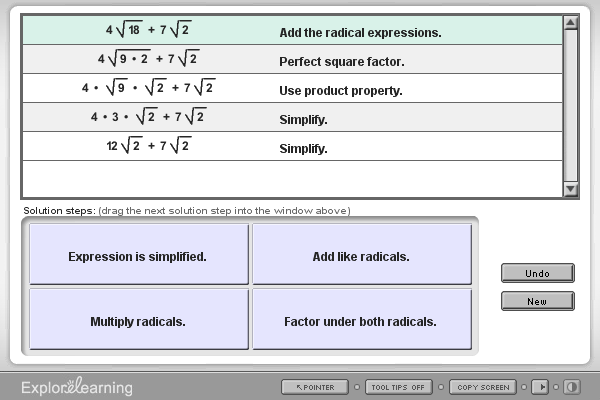 L’utilisation des GIZMOS
RAS: 
Résoudre des problèmes comportant des équations rationnelles (limité aux numérateurs et aux dénominateurs qui sont des monômes, des binômes et des trinômes).
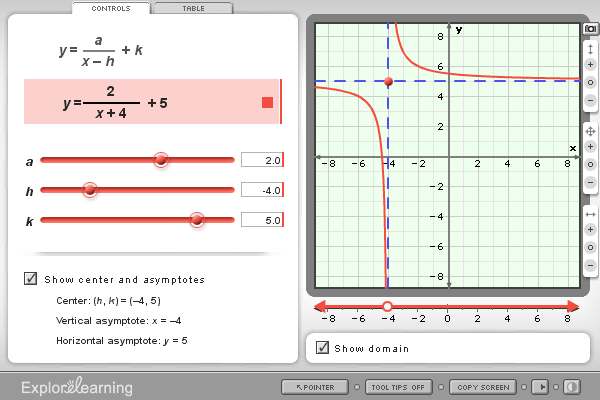 L’utilisation des GIZMOS
Le concept des racines carrées
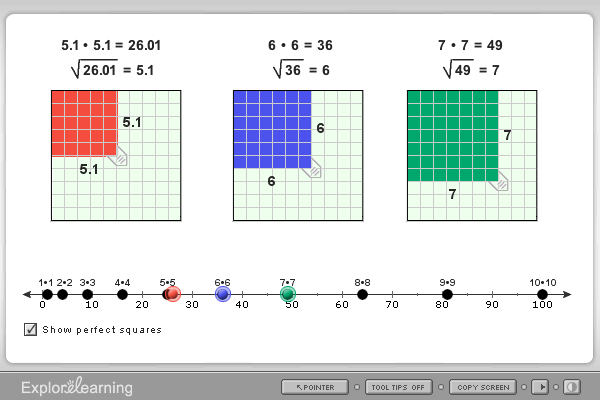 L’utilisation des GIZMOS
Simplifier les radicaux
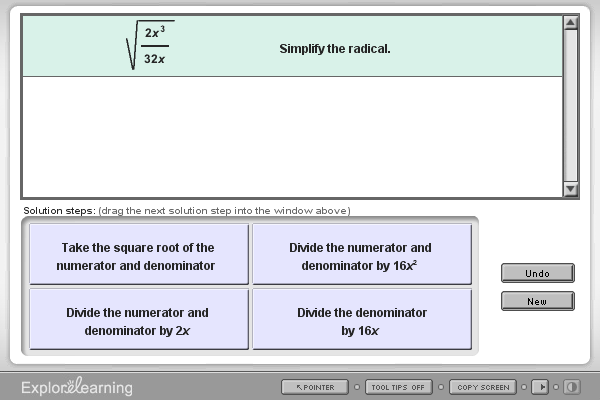 L’utilisation des GIZMOS
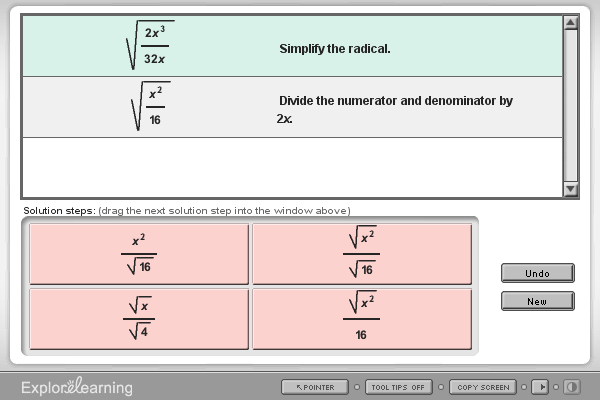 L’utilisation des GIZMOS
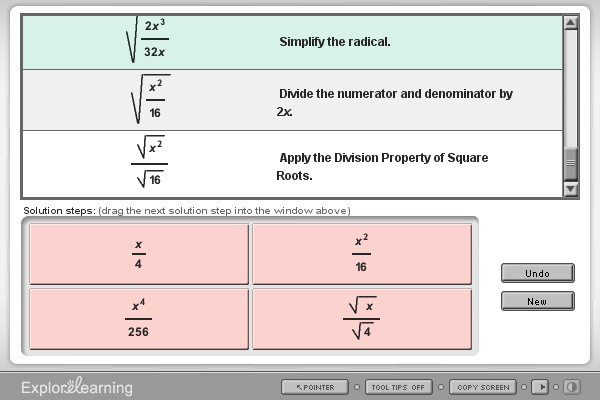 L’utilisation des GIZMOS
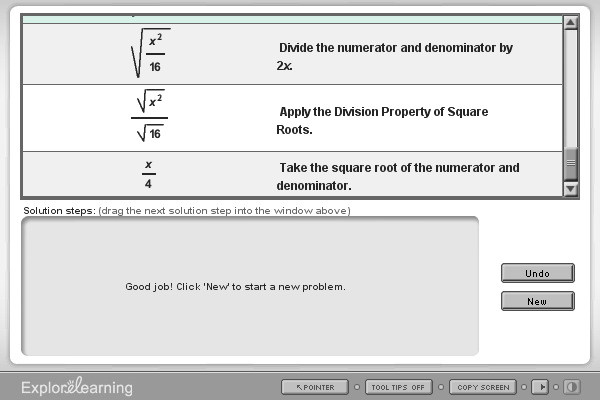 L’utilisation des GIZMOS
Simplifier les radicaux
La calculatrice graphique
Logiciel TI-SmartView
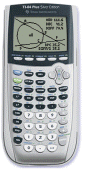 Étude du vocabulaire et des mots clés
Faire un glossaire avec les élèves
Rappel du vocabulaire du Math10C
Cartes éclair
Décorer la classe
Demander aux élèves de faire un affiche avec un exemple d’un concept, pour illustrer le vocabulaire: 
Par exemple, 
Radical
Radicande
Indice
Radical sous forme composée
Radical sous forme entière

Par exemple, 
afficher dans la classe une liste ou des schémas des carrés parfaits de 1 à 225
Montrez les différentes méthodes de résolution
Contexte: Les radicaux 
Question: Écris chaque radical sous sa forme simplifiée.
Montrez les différentes méthodes de résolution
Méthode 3: 

Utiliser la calculatrice et trouver les zéros
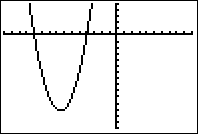 Trouvez l’erreur
Tâche en parallèleDonnez le choixContexte: Les radicaux
Tâche en parallèleDonnez le choixContexte: Multiplier et diviser des expressions rationnelles
Tâche en parallèleDonnez le choixContexte: Les fonctions valeurs absolues
Tâche en parallèleDonnez le choixContexte: Les radicaux
CHOIX A: 
Quel est le périmètre de ce triangle rectangle ? Donne une valeur exacte.
CHOIX B: 
Simplifie l’expression suivante.
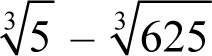 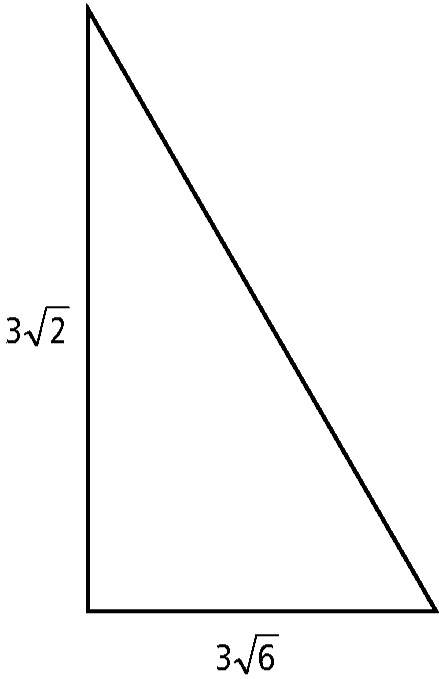 Tâche en parallèleDonnez le choixContexte: Les radicaux
CHOIX B:
Ordonne, du plus petit au plus grand les nombres suivant.  Tu n’as pas le droit de calculatrice.
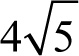 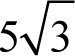 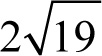 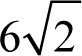 9
Tâche en parallèleDonnez le choixContexte: Les radicaux
Le menuDonnez le choix
Repas principal : Tous les élèves font l’activité
Plats d’accompagnement: Les élèves choisissent 2 plats de 4 plats (ou 2 plats de 3 plats)
Dessert: Le dessert est optionnel


Excellente activité de révision de fin de module ou à la fin d’un concept enseigné
Activité qui implique tous les élèves (les faibles et les forts)
Le menuContexte: Les expressions rationnellesLE REPAS PRINCIPAL
Le menuContexte: Les expressions rationnellesLES PLATS D’ACCOMPAGNEMENT
Plat 1: 
Écris une équation pour représenter la situation suivante: Il y a une différence de 50 ¢ entre le coût d’une collation et celui d’une boisson. Le coût total d’une boisson et de deux collations est de 5,00 $.
Plat 4: 
Un rectangle a une aire de 
2x2 – x – 1.
Détermine une expression qui représentela largeur du rectangle si sa longueur estde 2x + 1.
Le menuContexte: Les expressions rationnellesLE DESSERT
Choix A: Complète chaque pyramide de façon que chaque nombre soit le produit des deux nombres en dessous de lui.

Choix B: Complète chaque pyramide de façon que chaque valeur soit le produit des deux valeurs en dessous d’elle.
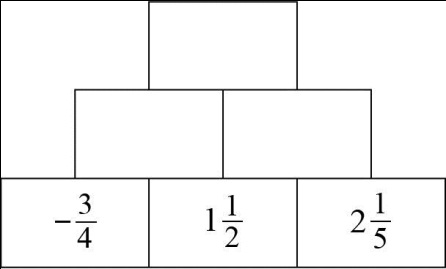 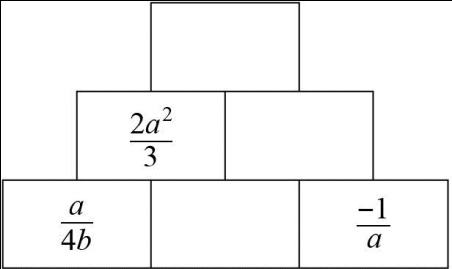 Faire un aide-mémoire/une carte-conceptsContexte: Équations radicaux
Important!
Offrir un modèle mais laisser la liberté
Important!
Donner du temps de classe et du temps en groupe!
Le jeu!
Faire semblant
Prise de décision et le contrôle
Présence de la règle (compétence sociale)
Futilité du jeu (permet l’exploration sans que les échecs nuisent trop à l’estime de soi)
Prise de risque 
Moyen de communication 
Habiletés interpersonnelles
Le jeu
Par exemple, 
JEOPARDY
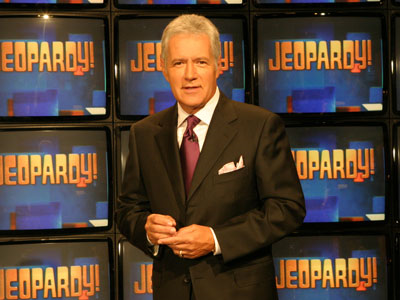 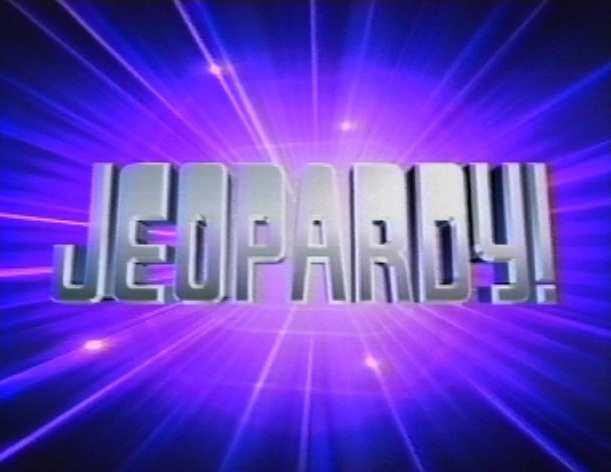 Le constructivisme
Le constructivisme
Le rôle actif de l’élève
Les représentations (chiffres, équations, schémas) sont construites par l’élève
Un état de déséquilibre (passage d’un conflit cognitif)
L’importance de l’interaction sociale
Récapitulation
Algèbre + Nombre = Radicaux, rationnelles, valeurs absolues
Les gizmos ou l’adaptation de ceux-ci
Afficher la calculatrice pour les élèves « TI-SmartView » lors des démonstrations
Étude du vocabulaire et des mots clés + affiches dans la classe pour se rappeler
Offrir et montrer les différentes méthodes de résolution
Donner le choix (tâche en parallèle, le menu…)
Créer des aide-mémoires, fiches synthèse ou cartes-concepts à la fin des chapitres
Le jeu
Verbal, concret, symbolique, iconique